МУНИЦИПАЛЬНОЕ БЮДЖЕТНОЕ ОБЩЕОБРАЗОВАТЕЛЬНОЕ УЧРЕЖДЕНИЕ “СРЕДНЯЯ ОБЩЕОБРАЗОВАТЕЛЬНАЯ ШКОЛА №11” аул Ходзь.
Портфолио
Отряда  добровольцев 
  “Вместе  - мы сила!”
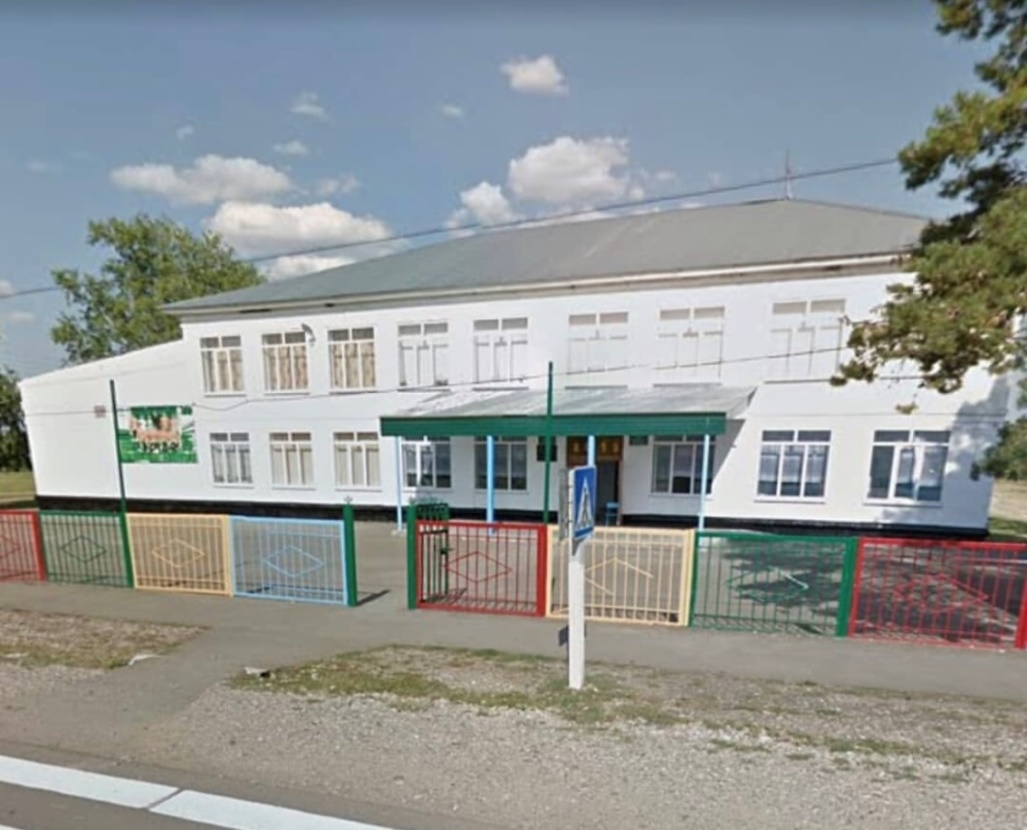 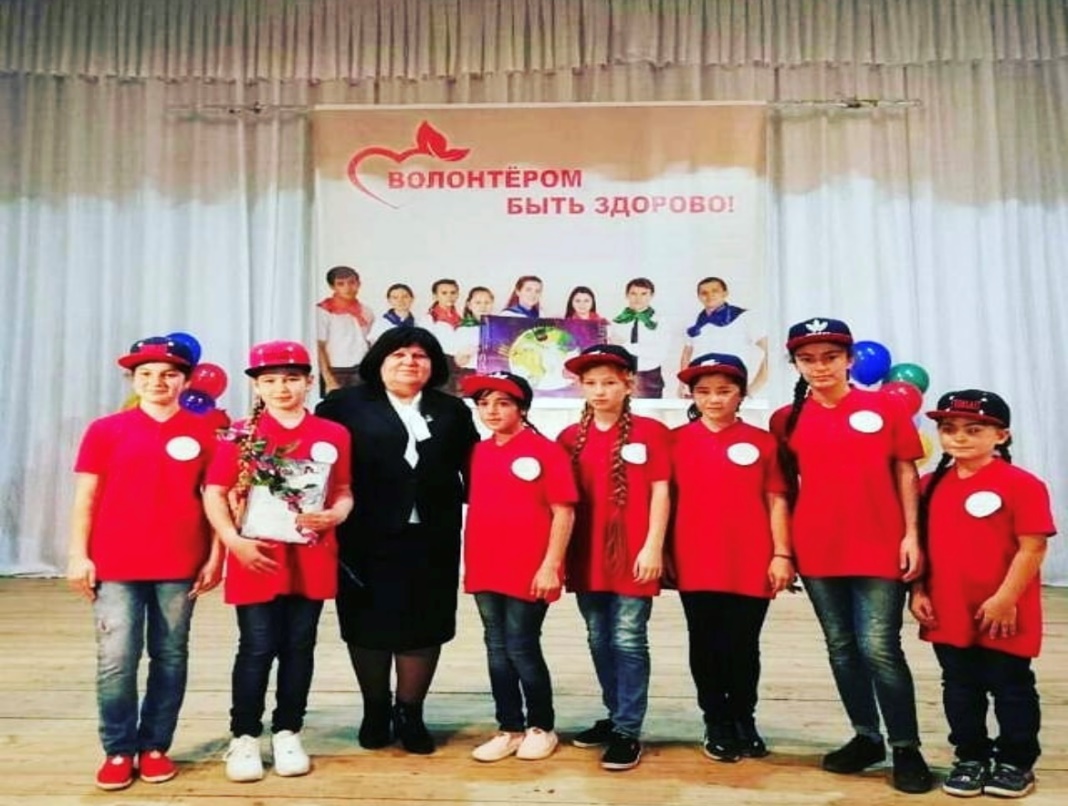 Волонтерская деятельность в школе является важным ресурсом для реализации программы воспитания и социализации обучающихся, который поможет педагогам использовать новые форматы реализации детской инициативы, а также следовать общероссийским образовательным трендам. Вовлечение в волонтЁрство детей школьного возраста будет способствовать формированию у них ценностей социального служения, воспитанию социально ответственной личности на основе духовно нравственных ценностей Российской ФЕДЕРАЦИИ.
НАПРАВЛЕНИЯ ВОЛОНТЁРСКОЙ ДЕЯТЕЛЬНОСТИ
-помощь ветеранам и людям пожилого возраста, детям с функциональными ограничениями;
 
-работа с учащимися, состоящими на различных формах учѐта;
 
-подготовка и организация деятельности волонтѐров по методике «Равный обучает равного»
– участие в природоохранных акциях и мероприятиях, включающих благоустройство дворов и улиц, сохранение родников и рек;– добровольная помощь приютам животных, заповедникам и национальным паркам;– распространение информационных и агитационных материалов экологической направленности;– пропаганда здорового образа жизни;– поиск и подготовка для размещения на Интернет - порталах информации природоохранной тематики
Заповеди волонтёров  «Вместе –мы сила!»-Найди того, кто нуждается в твоей поддержке, помоги, защити его.-Раскрой себя в любой полезной для окружающих и тебя самого деятельности.-Помни, что твоя сила и твоя ценность - в твоем здоровье.-Оценивай себя и своих товарищей не по словам, а по реальным отношениям и поступкам.
Мы призваны добро творить, с любой бедой готовы спорить. Мы учимся достойно жить. Мы - молодые граждане страны, Мы – волонтеры.
Наши правила :Если ты волонтер, забудь лень и равнодушие к проблемам окружающих.Будь генератором идей!Уважай мнение других!Критикуешь – предлагай, предлагаешь - выполняй!Обещаешь – сделай!Не умеешь – научись!Будь настойчив в достижении целей!Веди здоровый образ жизни! Твой образ жизни – пример для подражания.